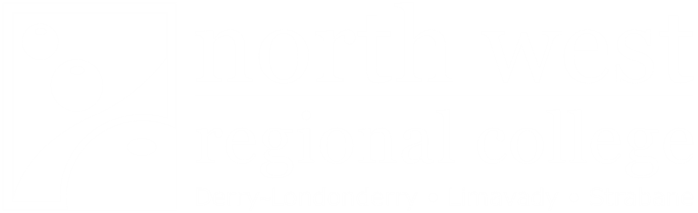 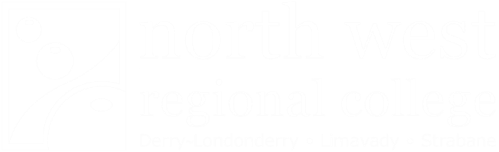 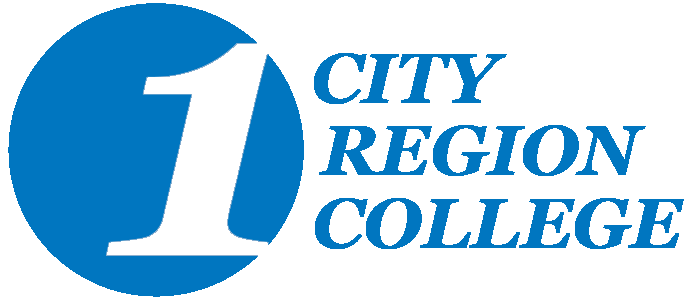 ‘
Welcome
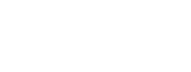 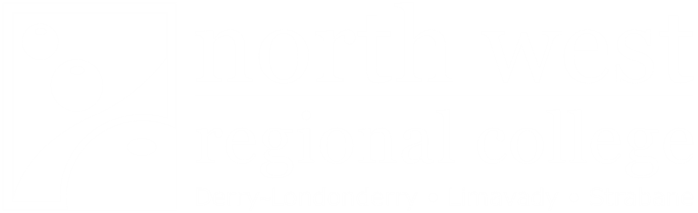 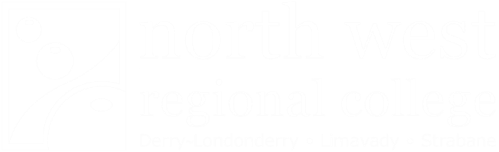 Me
Us
Danny Lyttle
Willie O Donnell
Martin Peoples

Head of Technology Enhanced Learning & Support
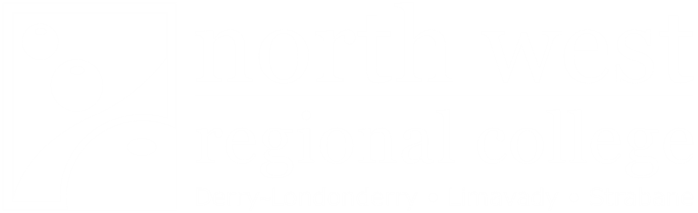 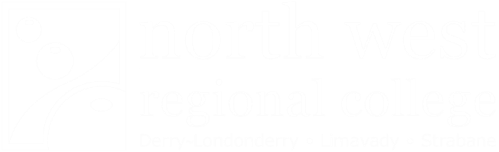 You
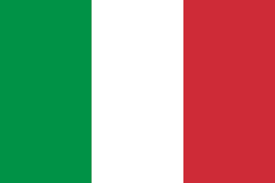 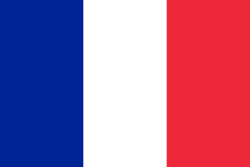 Loredana Matarrese
Giovanna Vurro
Rossana Valenzano
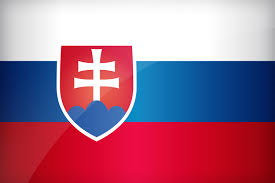 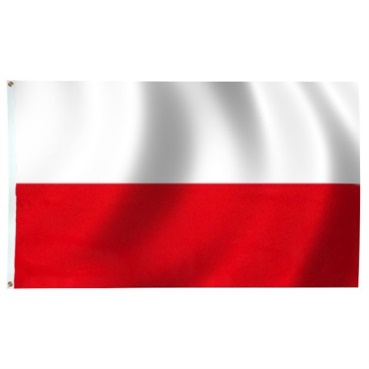 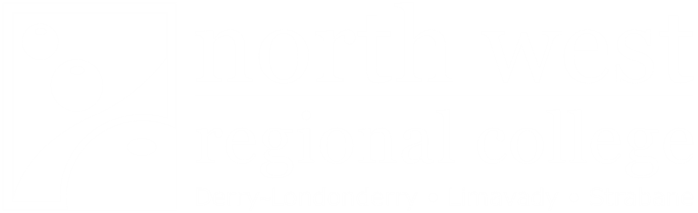 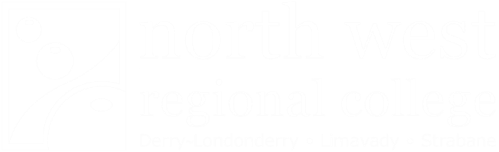 Me
Move people around
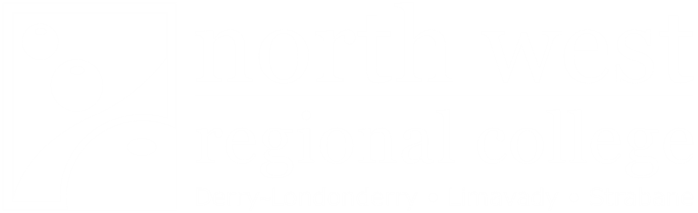 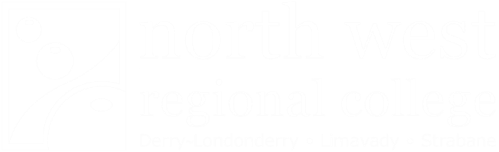 Me
Turn to the person on your right

Find out 3 things about them
Favourite hobby
Favourite app
Something that annoys them/Pet hate
Google Translate
Who will start?

https://wheelofnames.com/
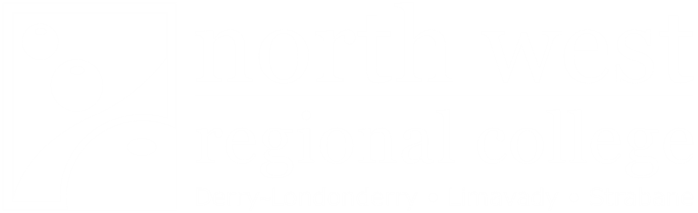 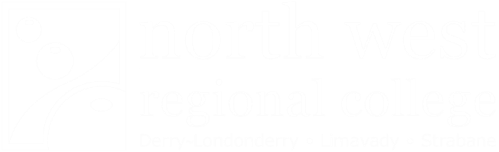 Me
WiFi


Guest usernames
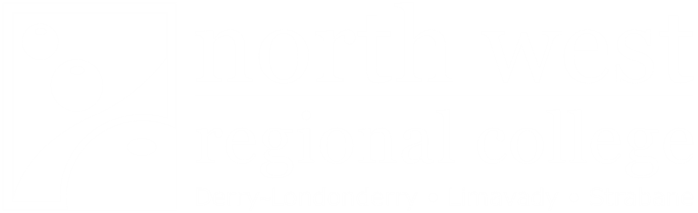 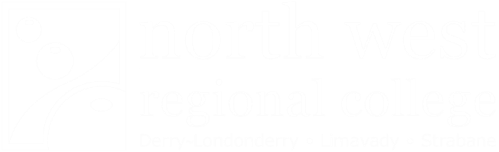 Professional & Technical Education and Training
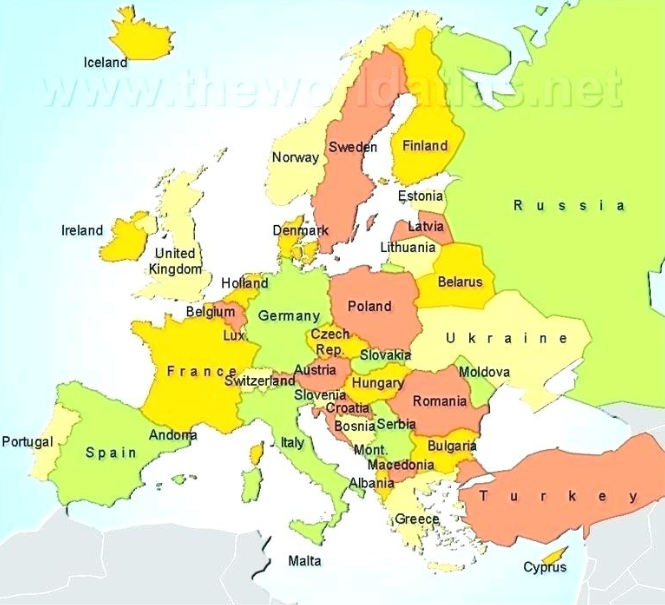 We are here
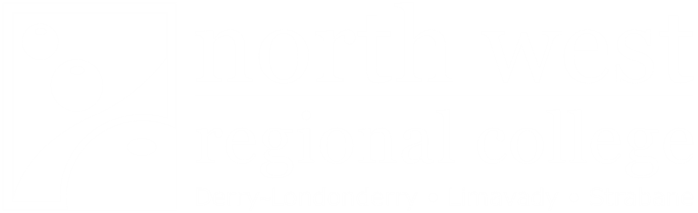 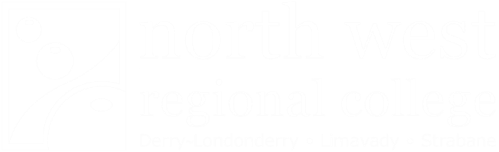 Where we are
1
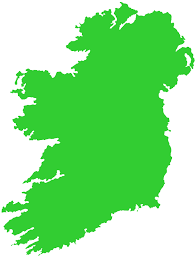 2
1. Limavady – 2 campuses
3
2. Derry/Londonderry – 2 campuses
3. Strabane
Derry/Londonderry
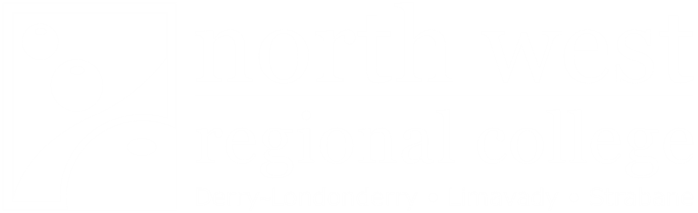 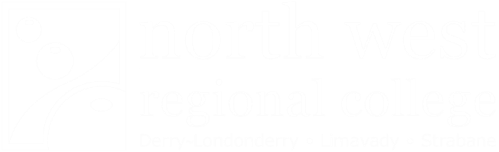 Brexit
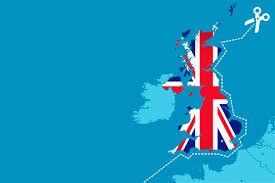 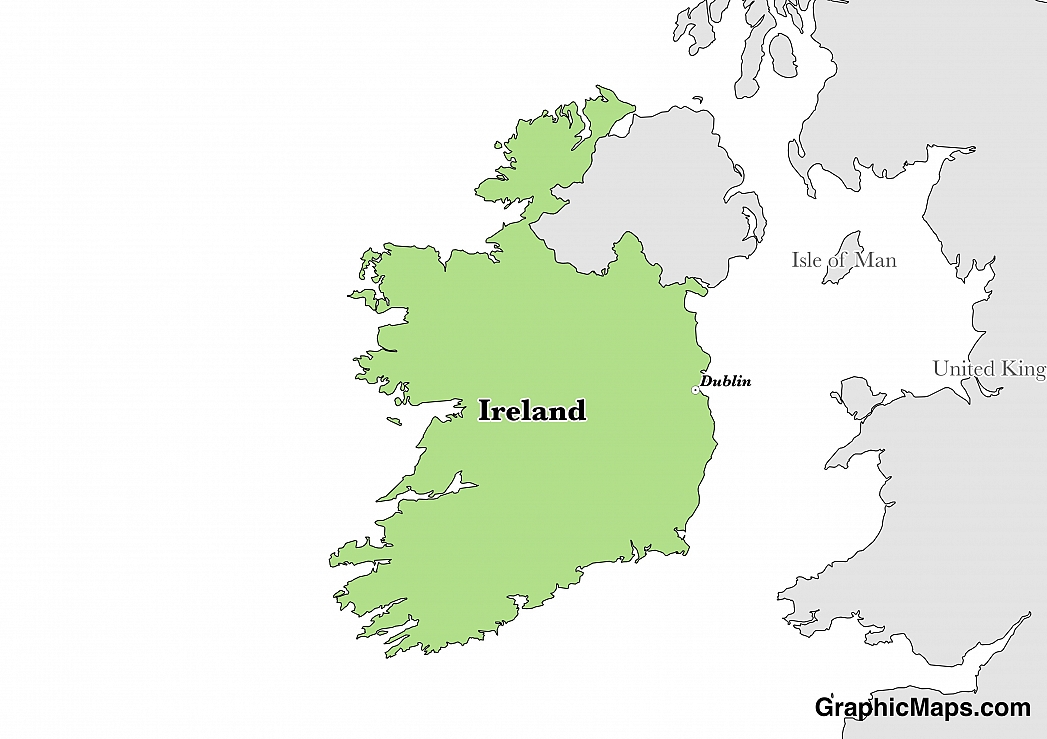 Cityside
Waterside
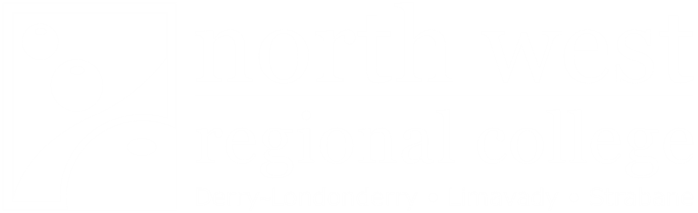 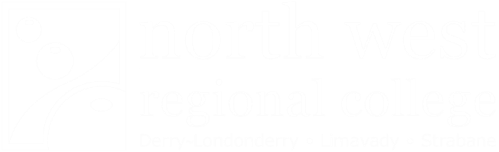 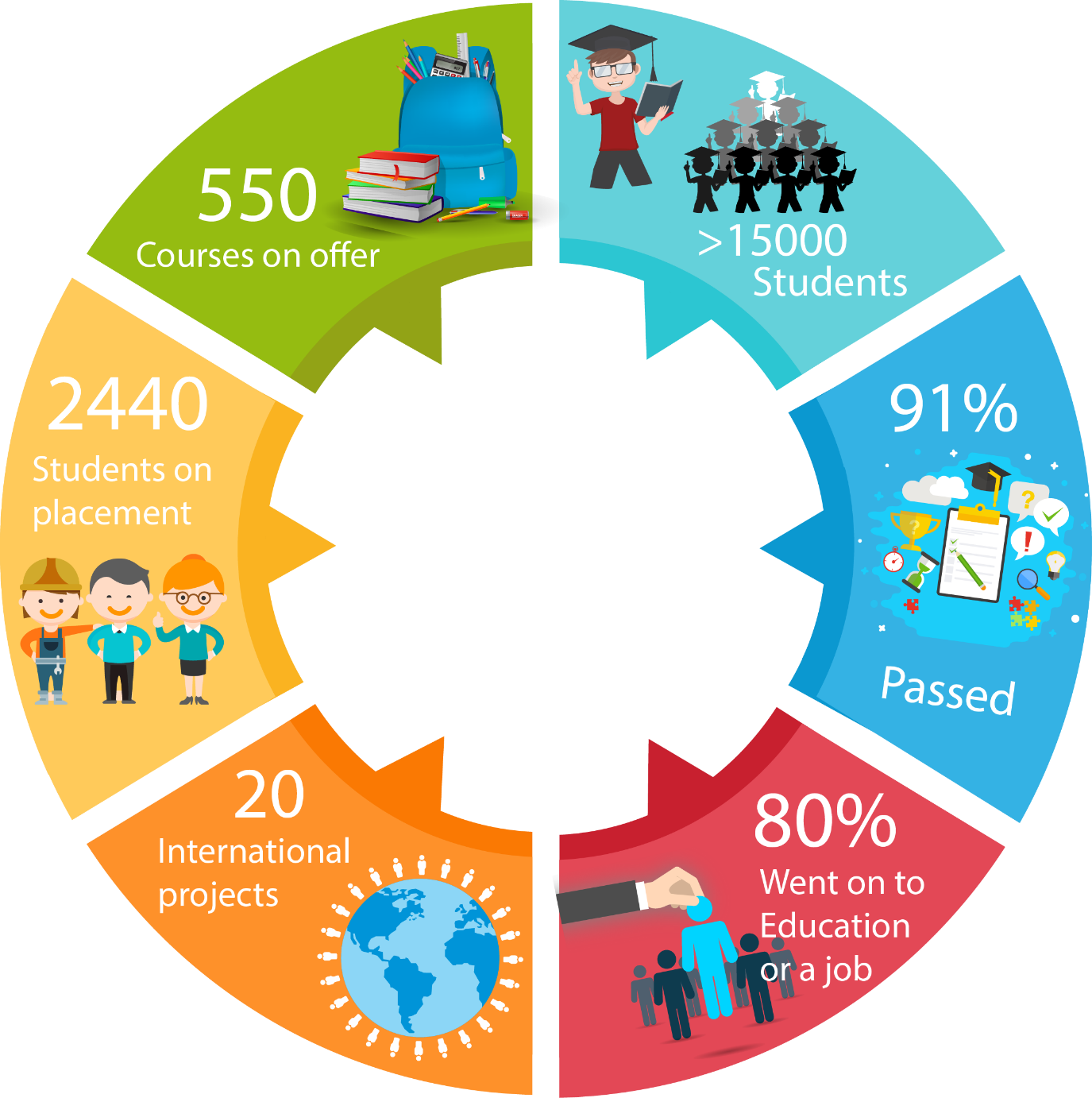 Us
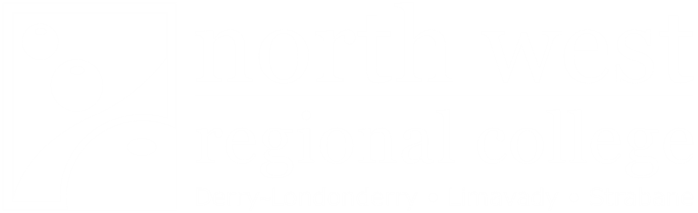 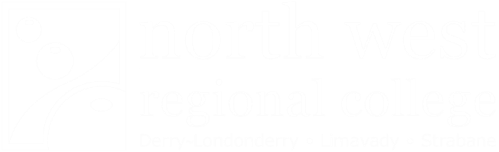 What We Give Locally
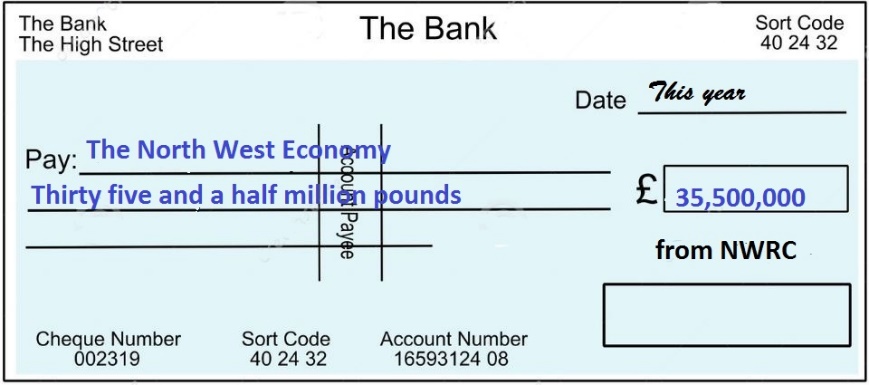 £18m 
in wages into local economy
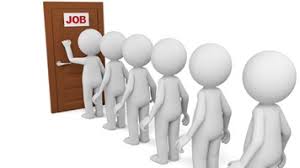 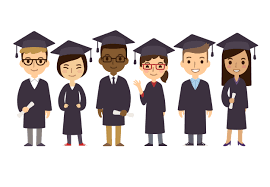 4,000 full-time
790
Jobs
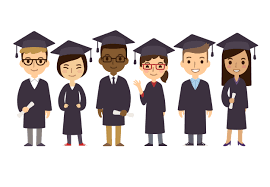 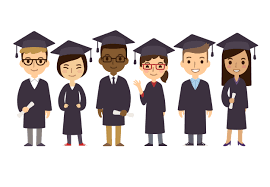 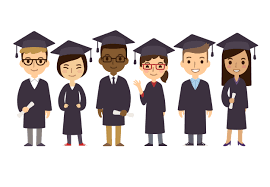 11000 part-time
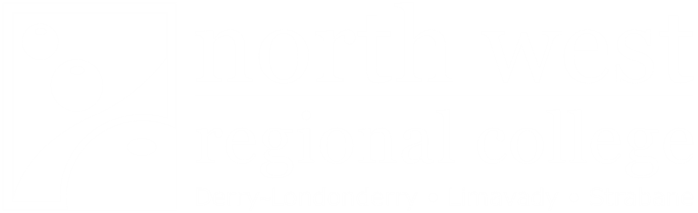 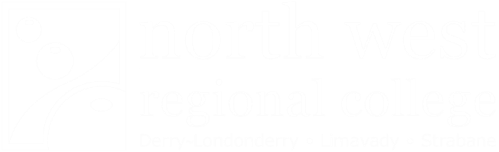 Student Options - Subjects
Business and Administration 		Catering, Hospitality and Tourism
Computing				Health and Social Care
Mechanical Engineering 		Electrical & Electronic Engineering
Early Childhood Studies		Interactive Media
Fashion and Textiles			Fine Art
Hairdressing and Beauty
Music, Music Production, Performing Arts
A range of Professional Qualifications, many part-time 
Construction and the Built Environment, Construction (Civil Engineering)
Creative Media Production (moving image or journalism options)
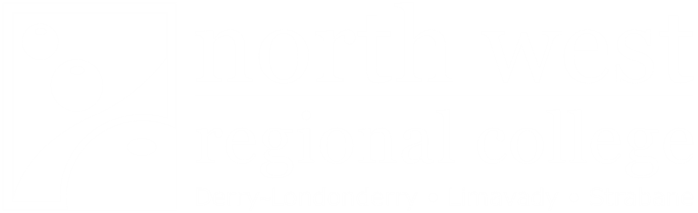 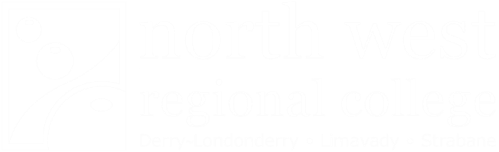 Student Options - Education Pathway
Honours  Degree
Foundation Degree
Higher Level Apprenticeship
HND/C
Level 2 or 3 Diploma
Apprenticeship
Traineeship
NVQs
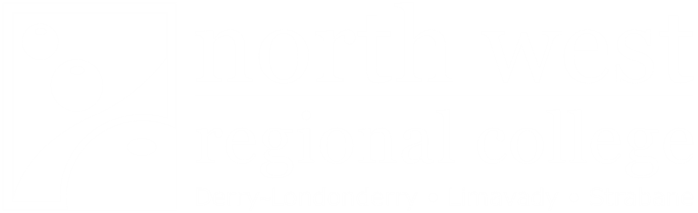 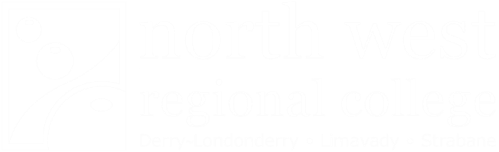 We Excel at Collaborating – NWRC Global
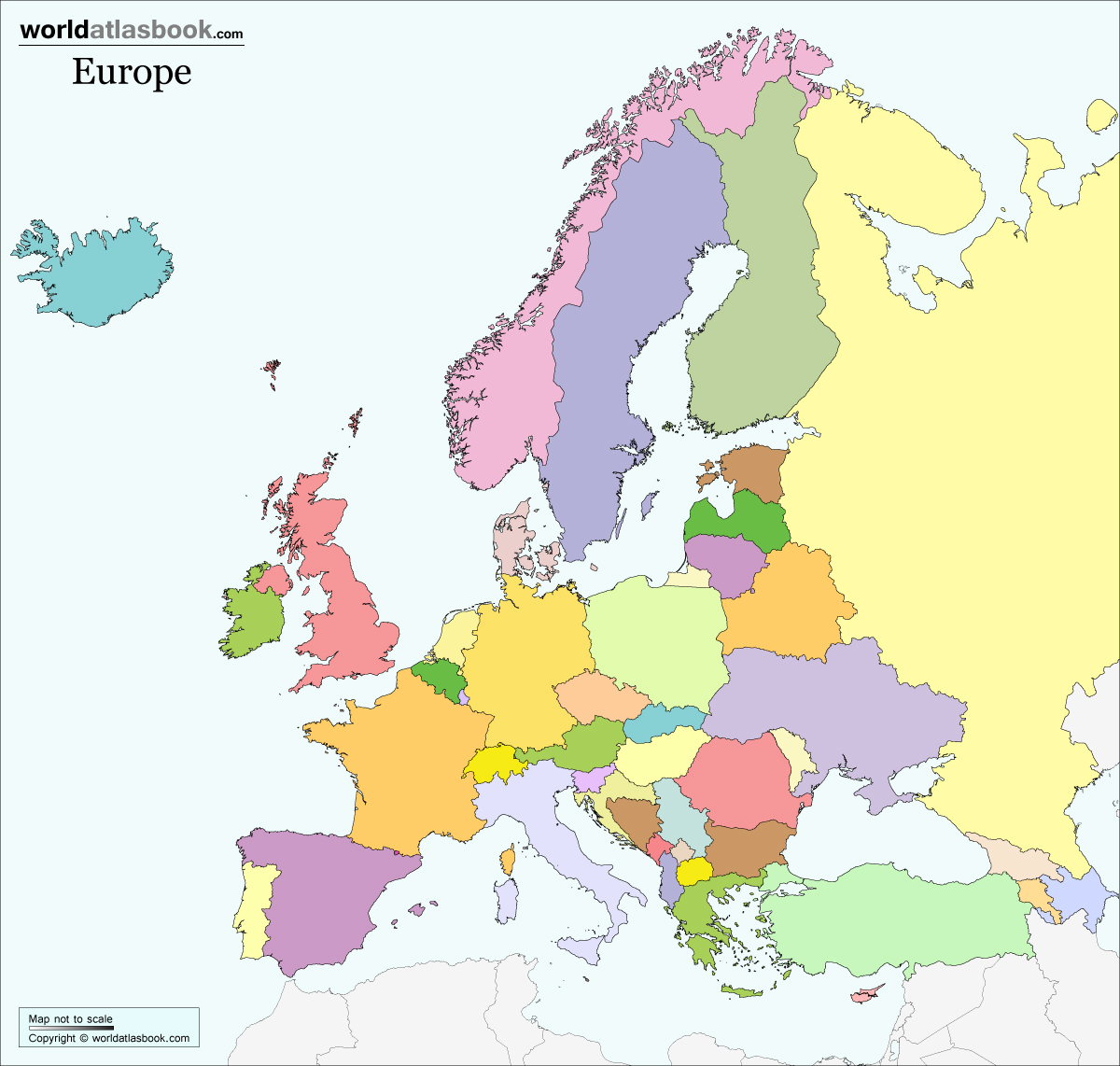 Projects Across Europe
1m annually
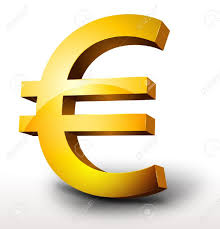 Internationally… 
US – Boston &
     Philadelphia

India (Gujarat)

China (Dalian)

South East Asia
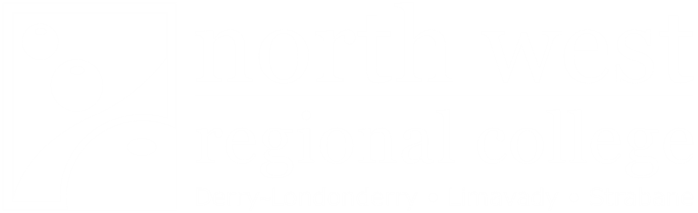 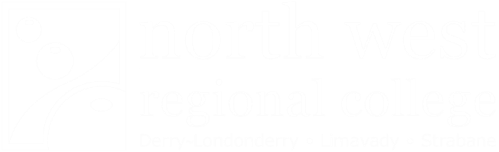 Supporting the Economy in the North West
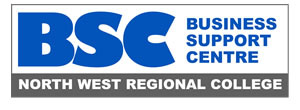 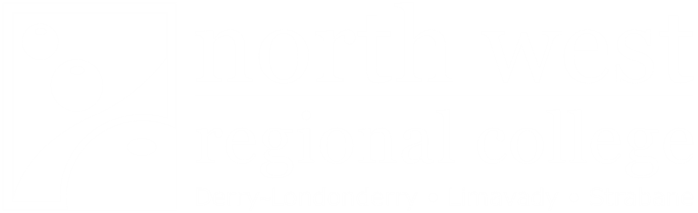 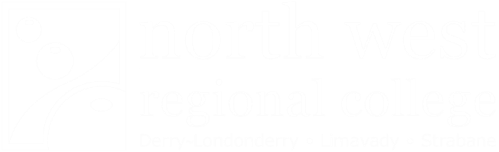 Real Support for Business
We help Businesses - Innovation Campus
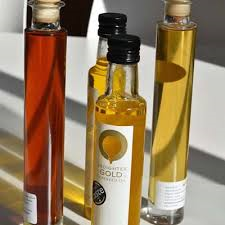 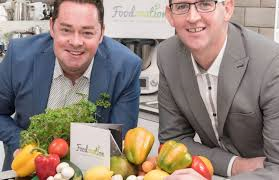 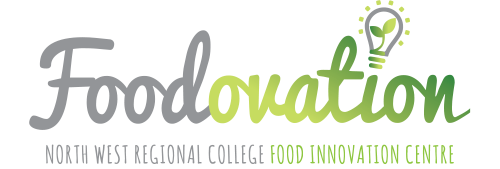 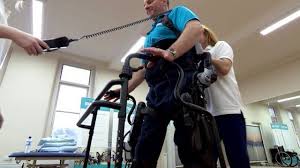 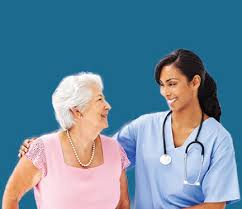 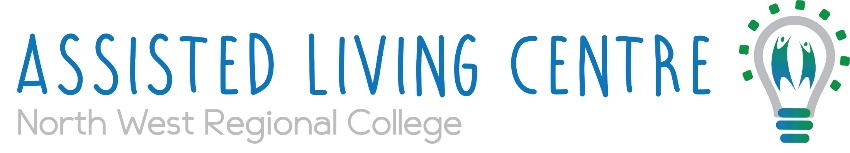 Design and Innovation 
for Assistive Living
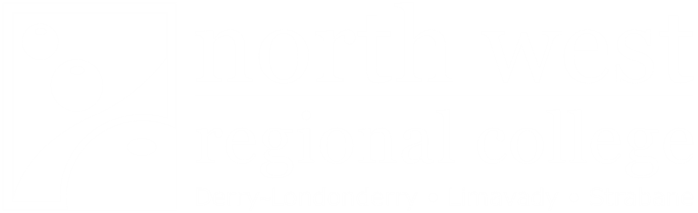 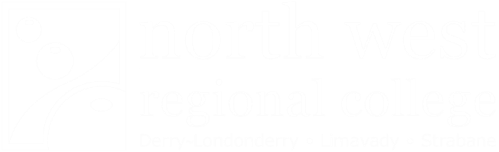 Our Technologies
4000+ computers
20 technology staff
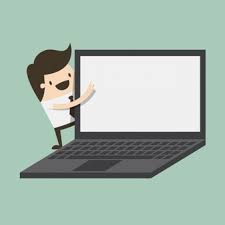 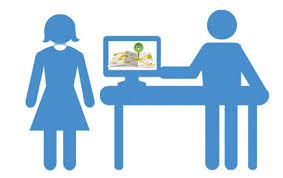 Driving excellence in learning, teaching and management, through technology
120 servers
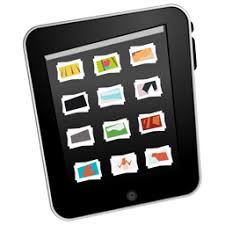 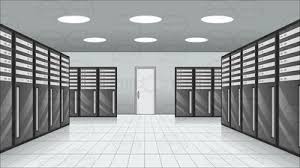 500+ tablets
Creating More and Better Jobs
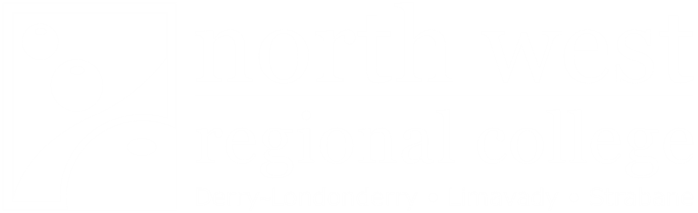 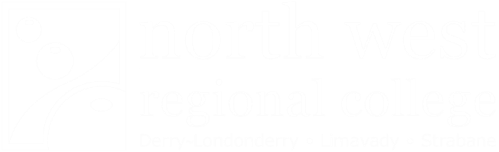 Excellent Preparation for the World of Work
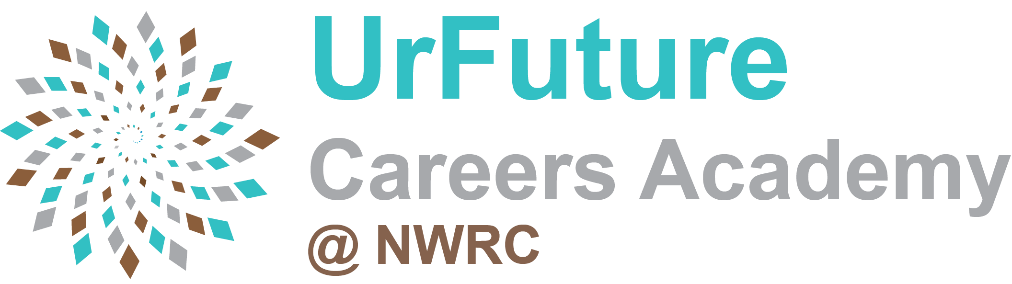 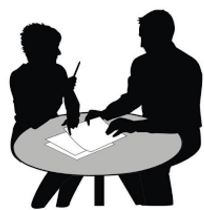 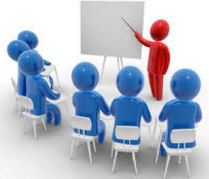 workshops
Mentoring
Training
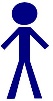 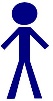 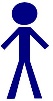 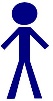 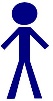 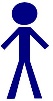 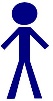 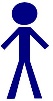 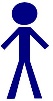 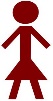 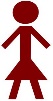 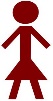 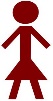 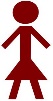 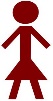 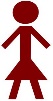 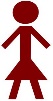 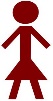 What Can We Do For You?
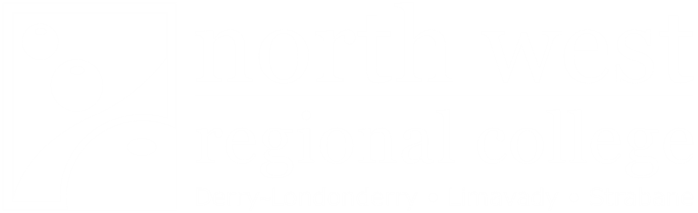 Our Experience
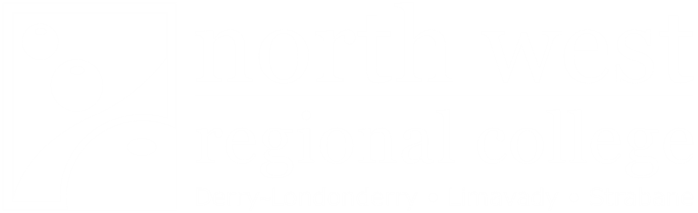 What Can We Do For You?
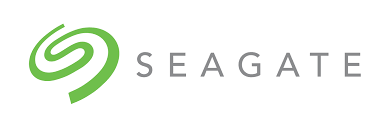 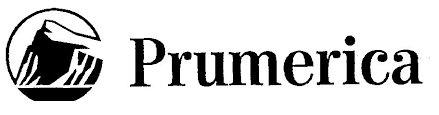 Global and local
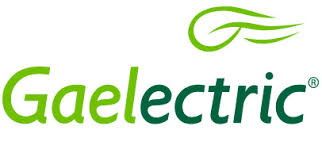 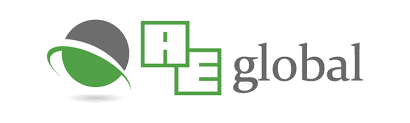 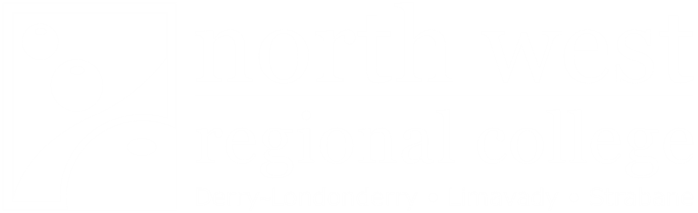 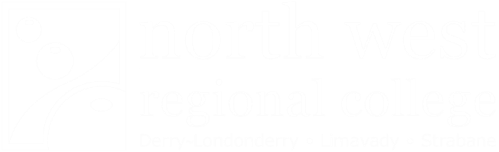 Aspired, Experienced, Achieved
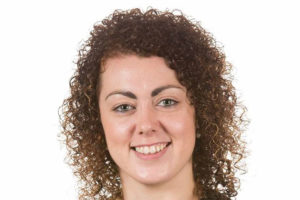 HND Building Studies, NWRC
BSc Civil Eng, Open University
Sinead Deeney
Civil Engineer
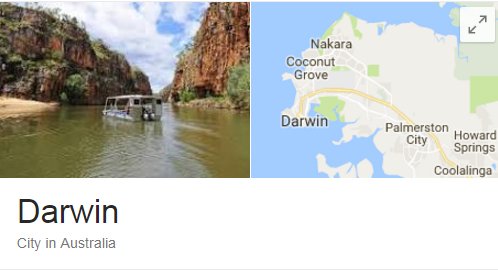 Varied exciting projects
Chair – Women in Engineering
Sinead says:
 
“Every module I studied at NWRC I have used in some respect in my career, many on a regular basis. The HND was such a good stepping stone for me.”
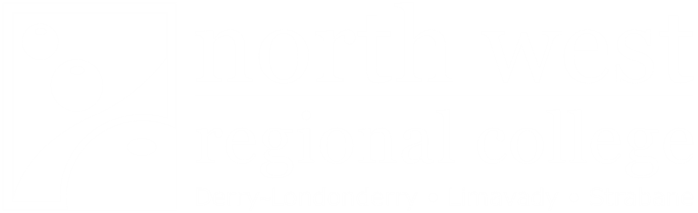 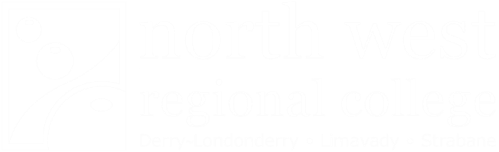 Aspired, Experienced, Achieved
NVQ L3 Wood Occupations at NWRC

Employed by J&R Snodgrass
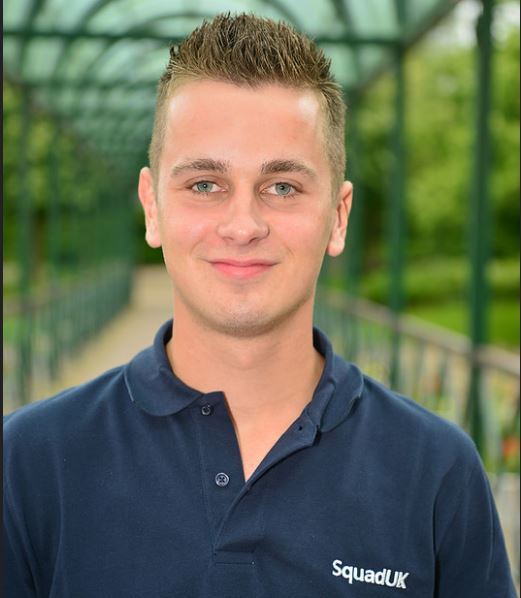 Photo
Cameron Nutt
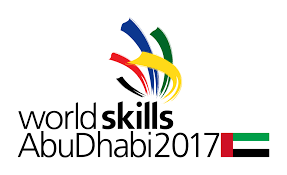 Won “UK’s Best Young Carpenter”
Representing Team UK, Worldskills
Image
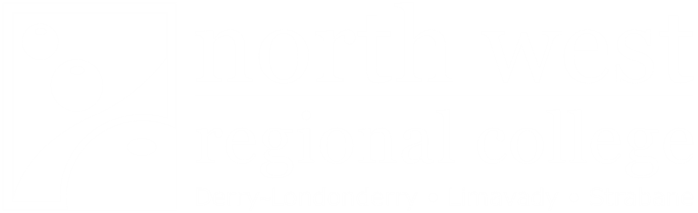 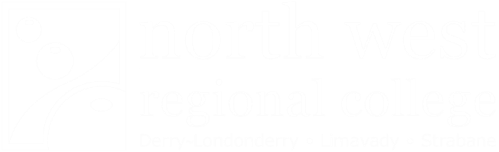 Aspired, Experienced, Achieved
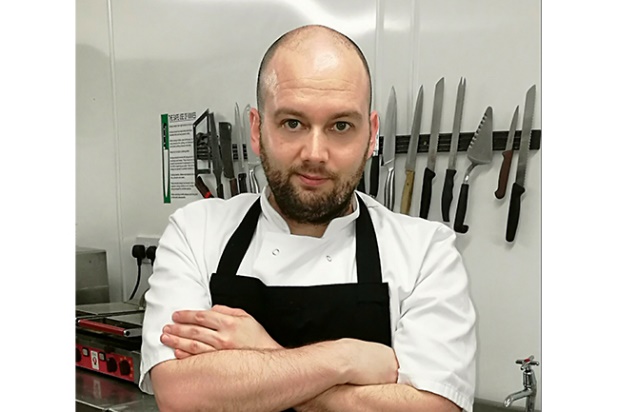 Foundation Degree Hospitality & Tourism Mgt
Photo
BSc International Hospitality Mgt (Ulster)
Aaron Mc Devitt
Head Chef at The Lazy Gardener
N
W
O
PT Lecturer at NWRC
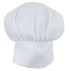 Image
Aaron said that his life changed forever when he discovered the Foundation Degree in Hospitality and Tourism Management at NWRC.

“You’re never too old to return to education. You are never finished learning. I always knew that I wanted more and that’s what I got.”
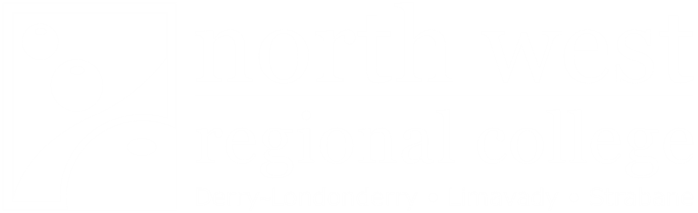 What to see in Derry
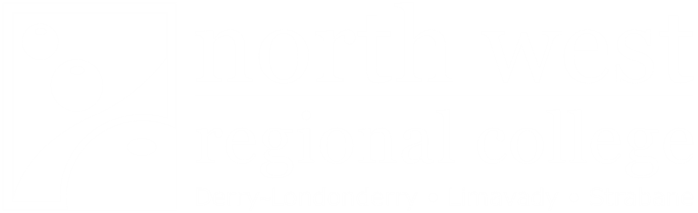 Questions
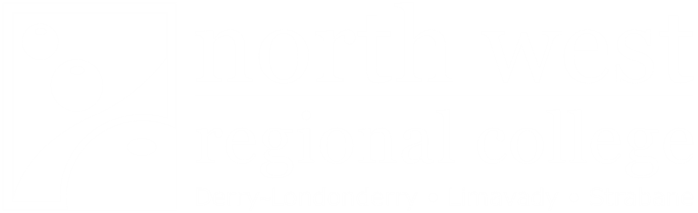 Thank you
Test – 
what do you know about us


Go to  https://kahoot.it/
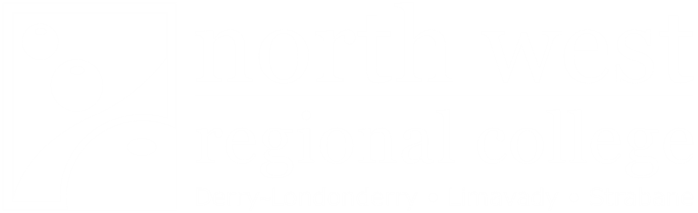 Tell us your story

Using Adobe Spark

Spark example
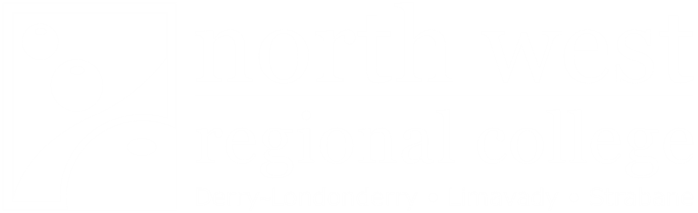 Mirna
Kemeul
Lilian
Martyna
Aleksandra
Szymon
Camilla
Martina
Rosanna
Matej
Robert